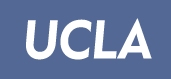 GPTFEL - A frequency-based GPT extension for FEL interactions
Andrew Fisher
FLASH2020+ 4th Start to End Simulation Workshop
29, June 2023
FLASH2020+ 4th Start to End Simulation Workshop
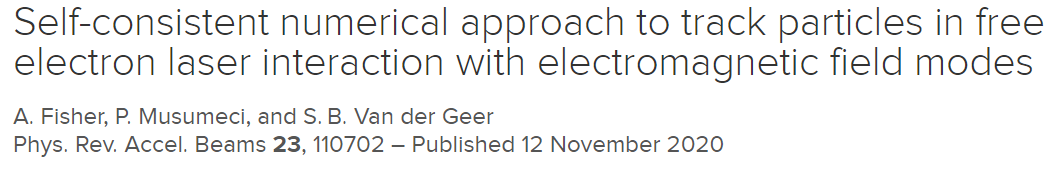 Outline
General Particle Tracer (GPT) by Pulsar Physics
GPT-FEL (custom function)
Field representation and mode evolution
Input and Output
Free space/waveguide examples
Other types of operation
Time-Independent (single frequency)
Source Dependent Expansion (SDE)
[Speaker Notes: Bas questions: 
No Laguerre polynomial function for c++?
Updated version of GPTFEL?
Did he write script for reading gdf into matlab?


Energy conservation somewhere?]
General Particle Tracer (GPT)
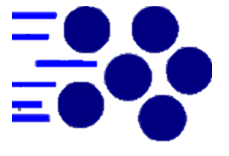 About GPT
Proprietary code in development since 1996
3D particle tracking in time domain (adaptive stepsize)
Macroparticles
Complete freedom in particle distribution and beamline element orientation
Use custom fieldmaps
Users can create customized elements (not black box)
Learning curve
Detailed manuals with examples
GUI interface available for Windows
Code Structure
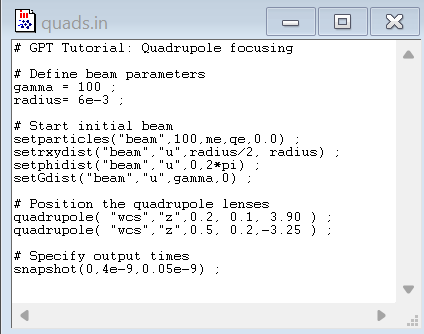 Input file
Define/read beam
Position beamline elements in world coordinate system, “wcs”
Define output format
Batch file
Run simulation
Compute statistics (avg/std at each timestep)
Convert filetype 
Parameter Scans
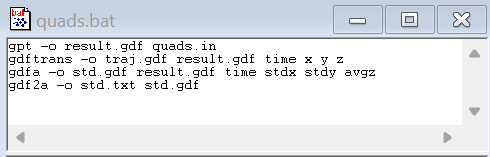 [Speaker Notes: Can read from ascii, astra]
GUI Plotting
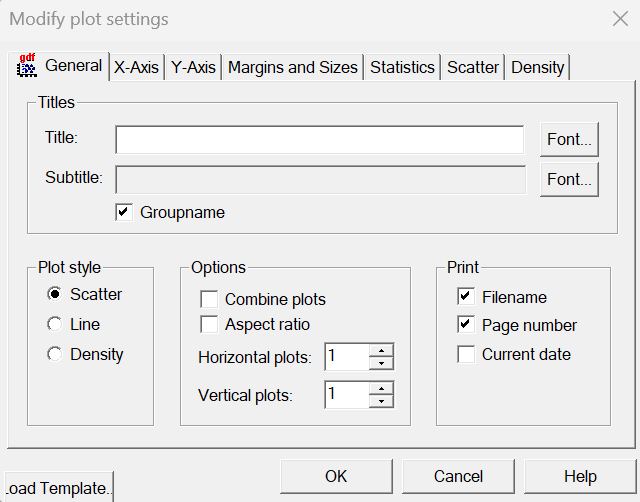 https://www.pulsar.nl/gpt/gptwin
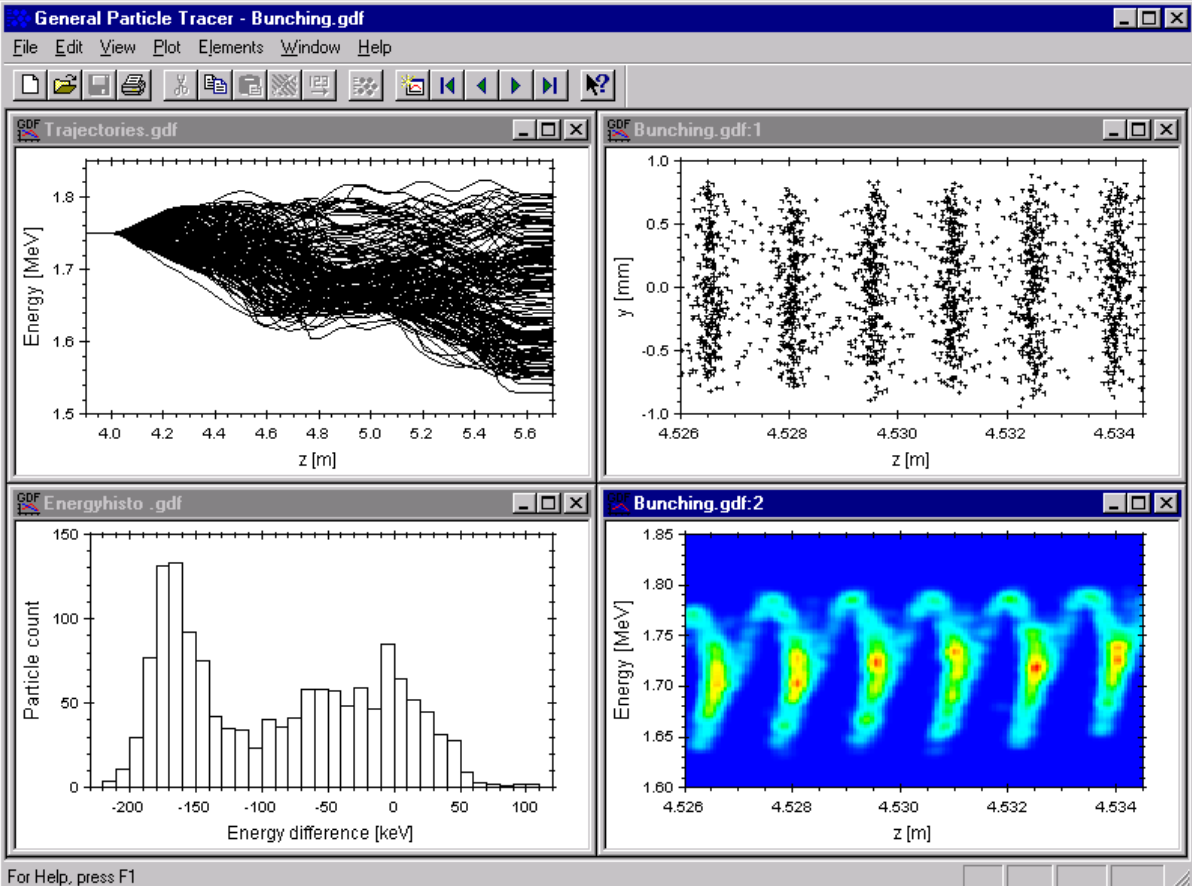 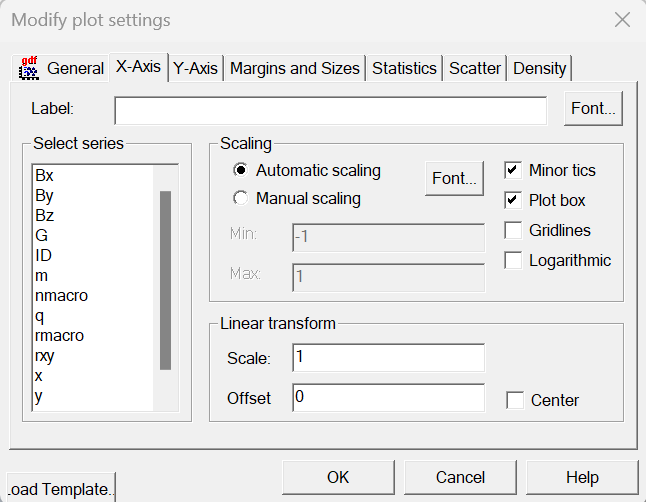 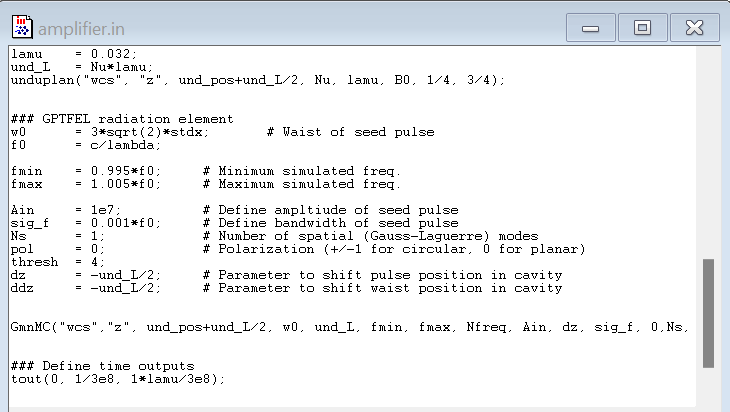 GPT-FEL as custom element
Motivation for development at UCLA
3-14 MeV Student-run Beamline
Interfaces with beam transport and photoinjector simulation
Space charge, field maps, waveguide dispersion
Improvement of existing G00mf function
Collaborations
PAX at SLAC
Israeli THz FEL
GPT-FEL
THz Waveguide FEL at UCLA
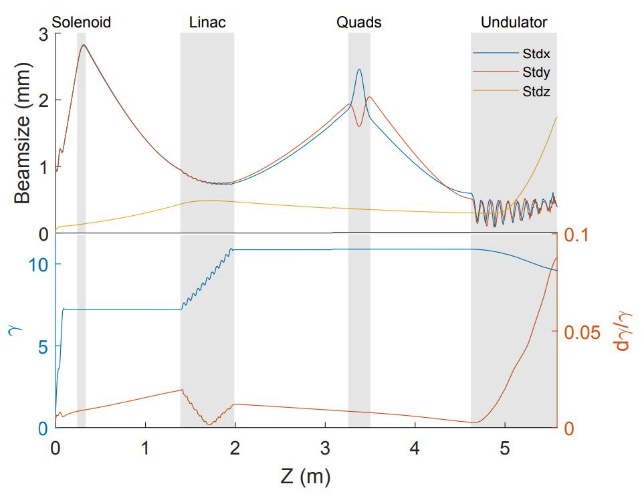 [Speaker Notes: PAX – wanted to confirm bunching was implemented correctly in genesis
Built in function Gauss00mf

Space charge, field maps, waveguide dispersion]
GPT-FEL Basics
Field representation
Frequency and transverse modes (q)
Complex amplitude
Mode area and dispersion
Complex polarization

Evolving mode amplitudes
Independently derived from Maxwell’s equations or energy conservation
Sum over macroparticles
Frequency Modes
Specify range and number of simulation frequencies
Data saved to gdf file
Spectral: freq00, lam00, A00, phi00, W00, alphar00, rw00
Temporal (periodic): z00, At00, Pt00
Freq
fmax
fmin
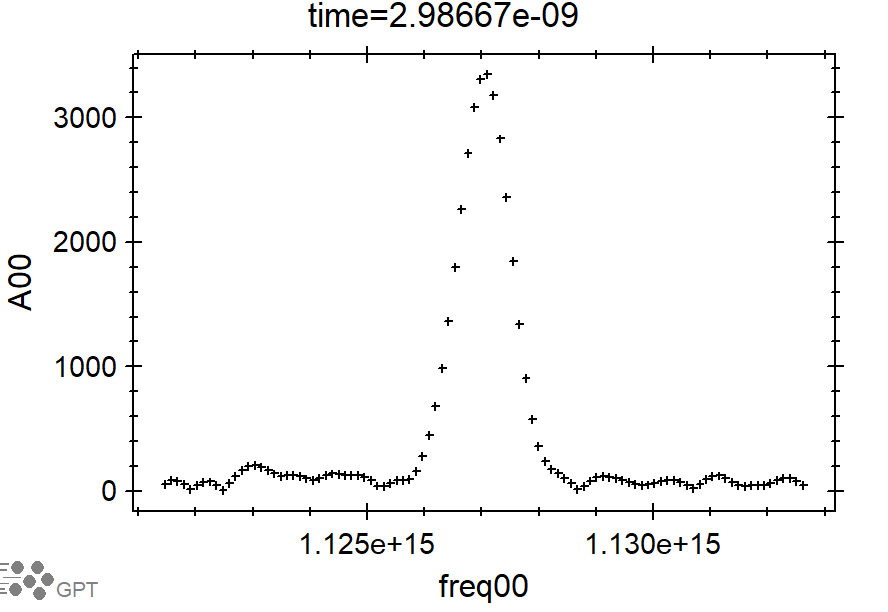 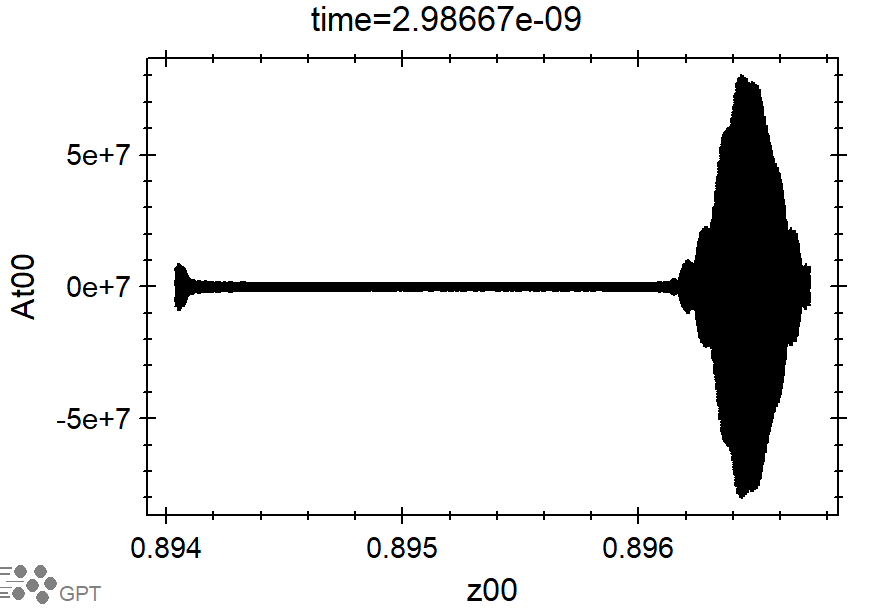 [Speaker Notes: Mention good plots to look at trouble shooting.
	Spectrum to see if resolving peak]
Spatial Modes (free space)
Laguerre-Gaussian Modes
Hermite-Gaussian Modes
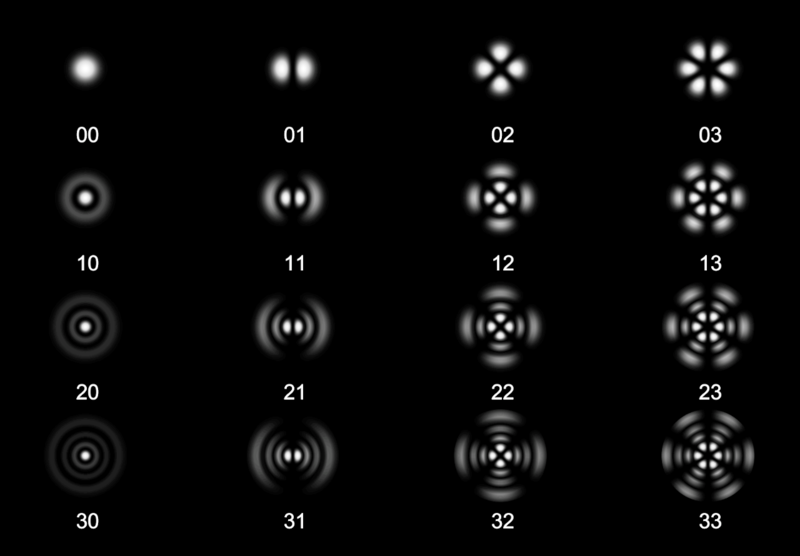 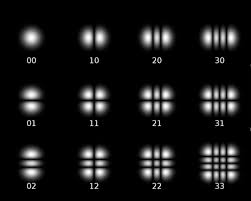 [Speaker Notes: Lowest order is gaussian in both]
Free Space
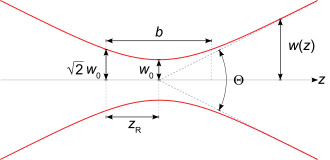 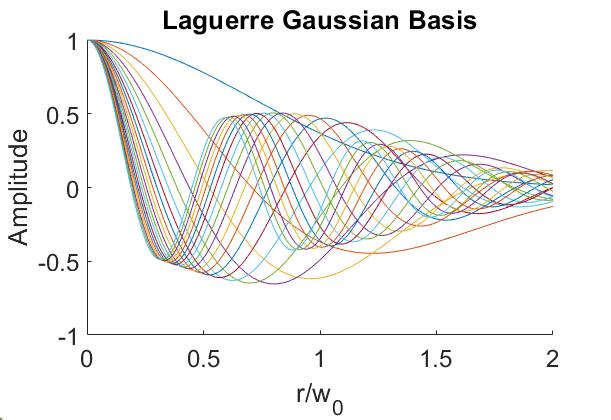 Frequency index
Spatial index
[Speaker Notes: Q: Is it okay to allow different frequencies to have spatial bases with different waist sizes?
A: Even in fixed case, different frequency gaussians diffract differently.


Widen plot, change title to Laguerre-Gaussian]
Waveguide Example (TE modes)
Choose spatial basis
Compute mode area
Define dispersion
Example of propagation
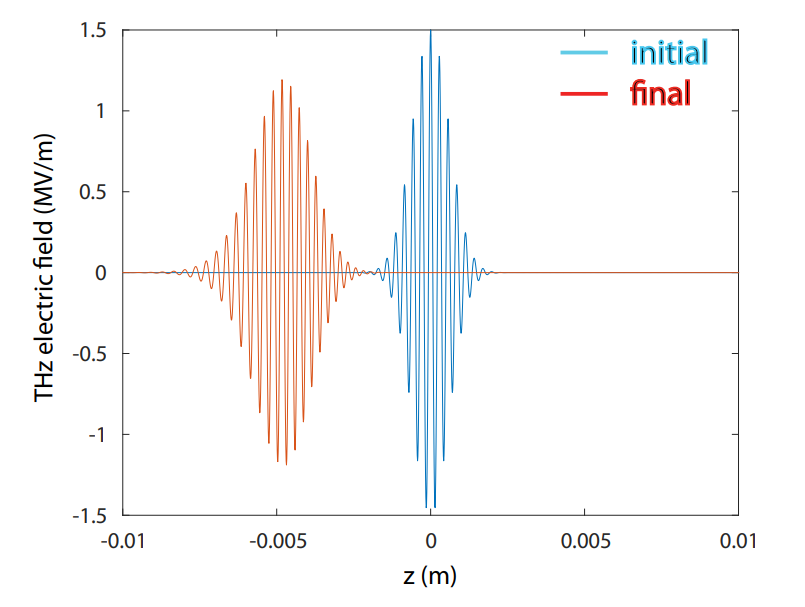 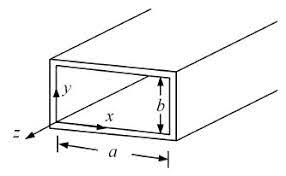 Radiation Seeding
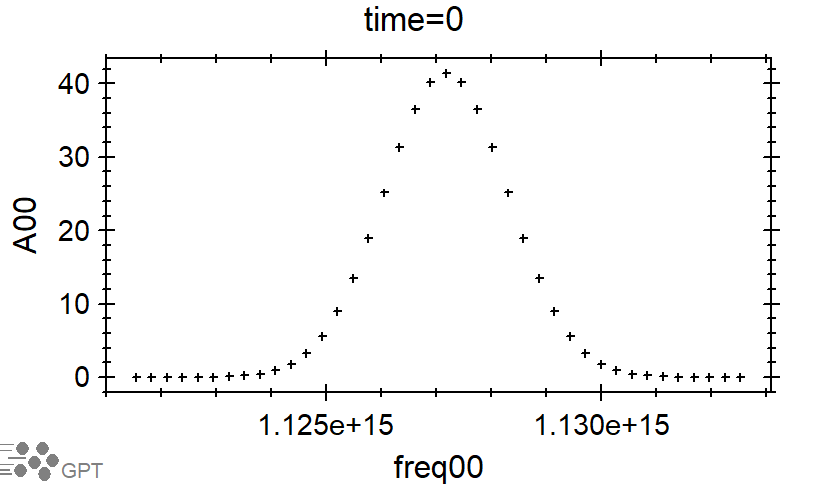 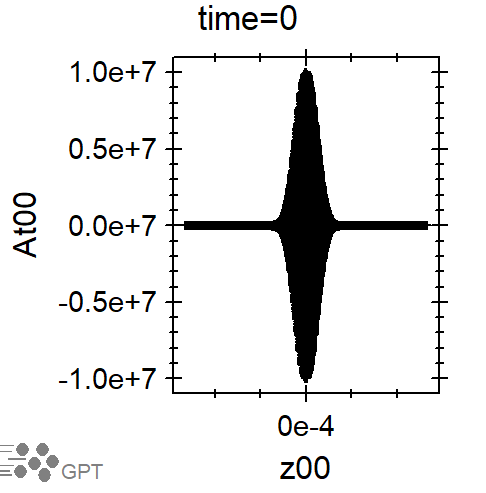 Parameters
Peak field
Bandwidth
Temporal pulse location
Transverse waist location
Starting from noise
Quiet start algorithm
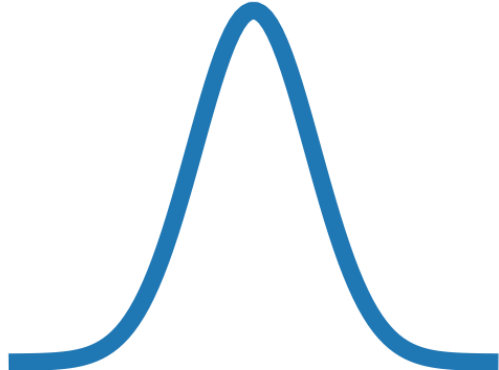 Temporal pulse
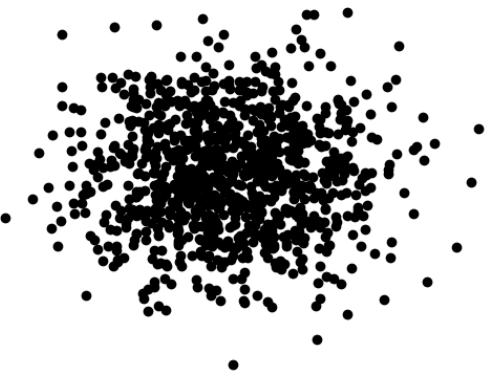 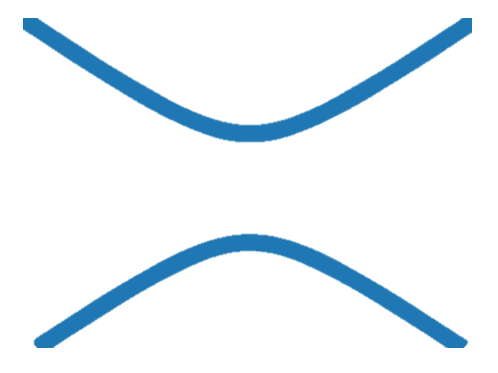 Beam
Transverse waist
Undulator
[Speaker Notes: Figure showing examples of these.
	At00 vs z00, peak field equaling Ain with given bandwidth
	rw00 vs avgz, for “pulse shifted” and “pulse and waist shifted”

Assume gaussian seed]
Time-Independent
Faster, single frequency simulation
Define total charge as for single bunch
W00 is power, not energy
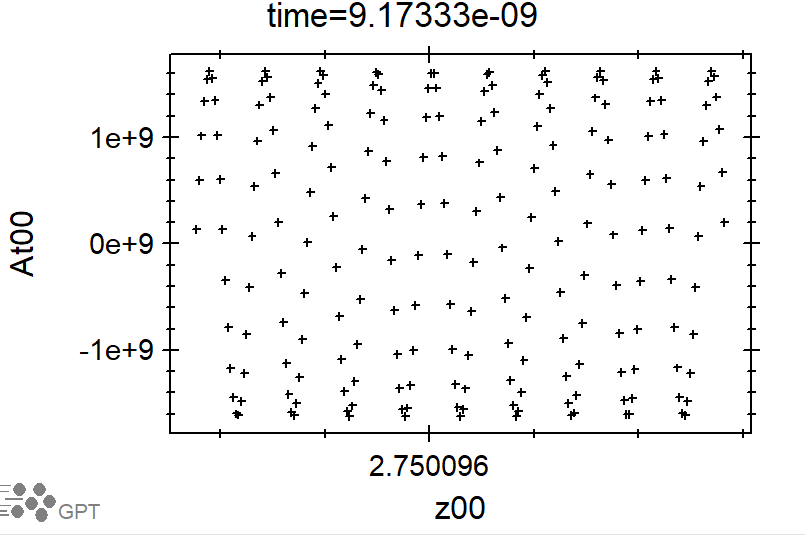 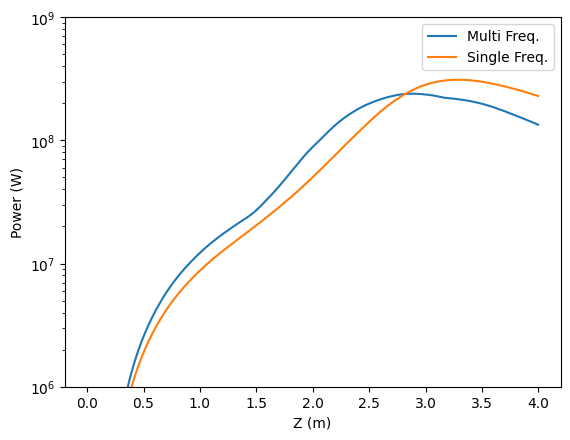 [Speaker Notes: Show figure of multifrequency and single frequency simulations giving same power results.
Show input file]
SDE Motivation
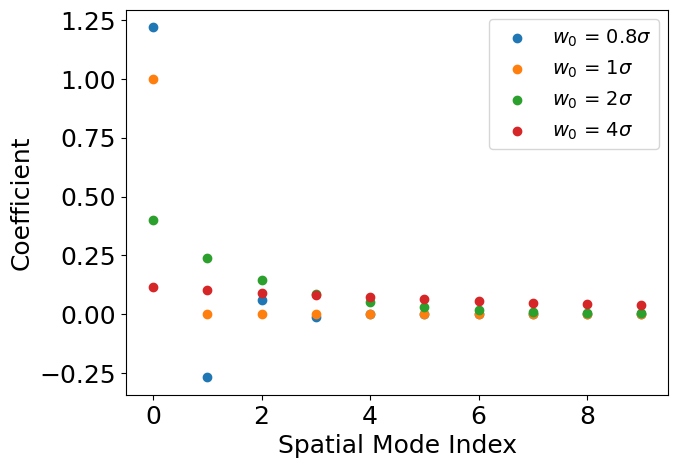 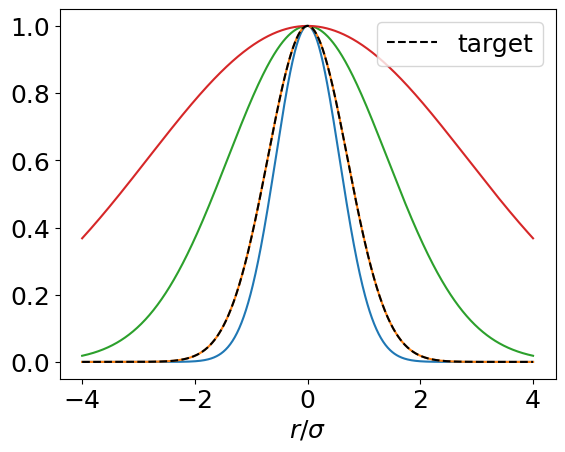 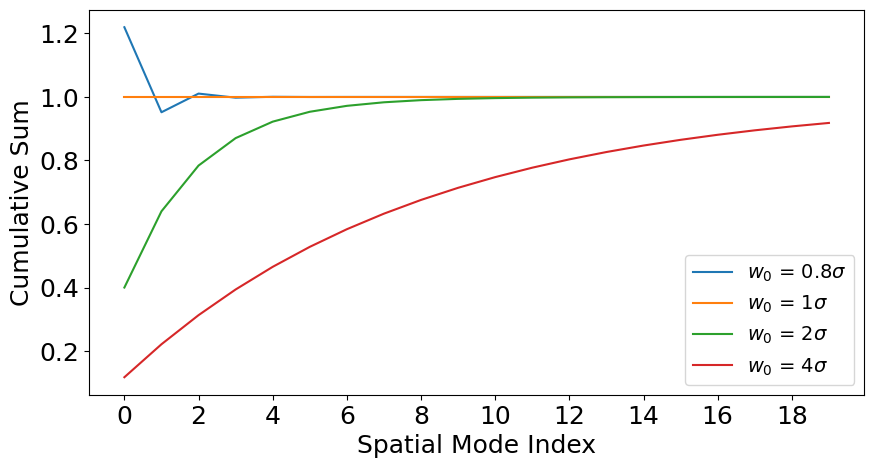 [Speaker Notes: Change label in bottom right figure.]
Source Dependent Expansion
beam interaction
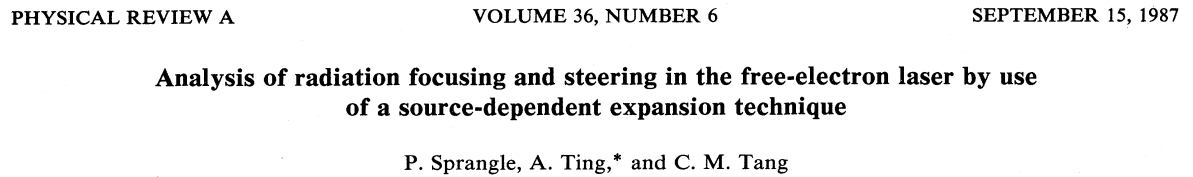 Normal mode diffraction
Adding a constraint
0
0
0
ELSE
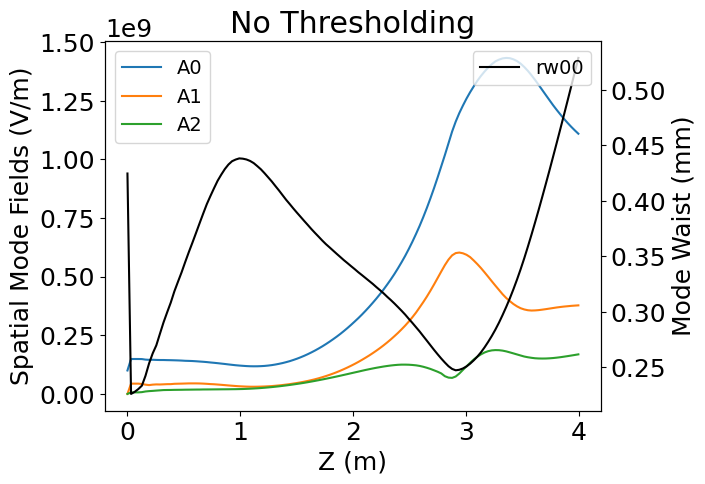 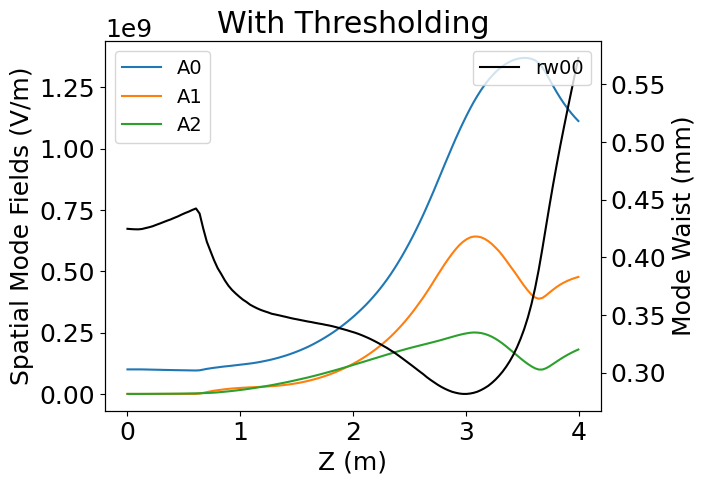 [Speaker Notes: Figure of amplifier where mode diverges

Still want to set w_0 accurately, so B=0 (fixed mode) case works and method doesn’t have to work hard/do large changes

Why seed with only zeroth order if the is not a “stable” configuration under SDE evolution?
Post saturation dip]
SDE Benchmarking
FEL amplifier with radiation seed
Compare to theoretical gain length
~15% error for single SDE, ~8% error for 11 SDE
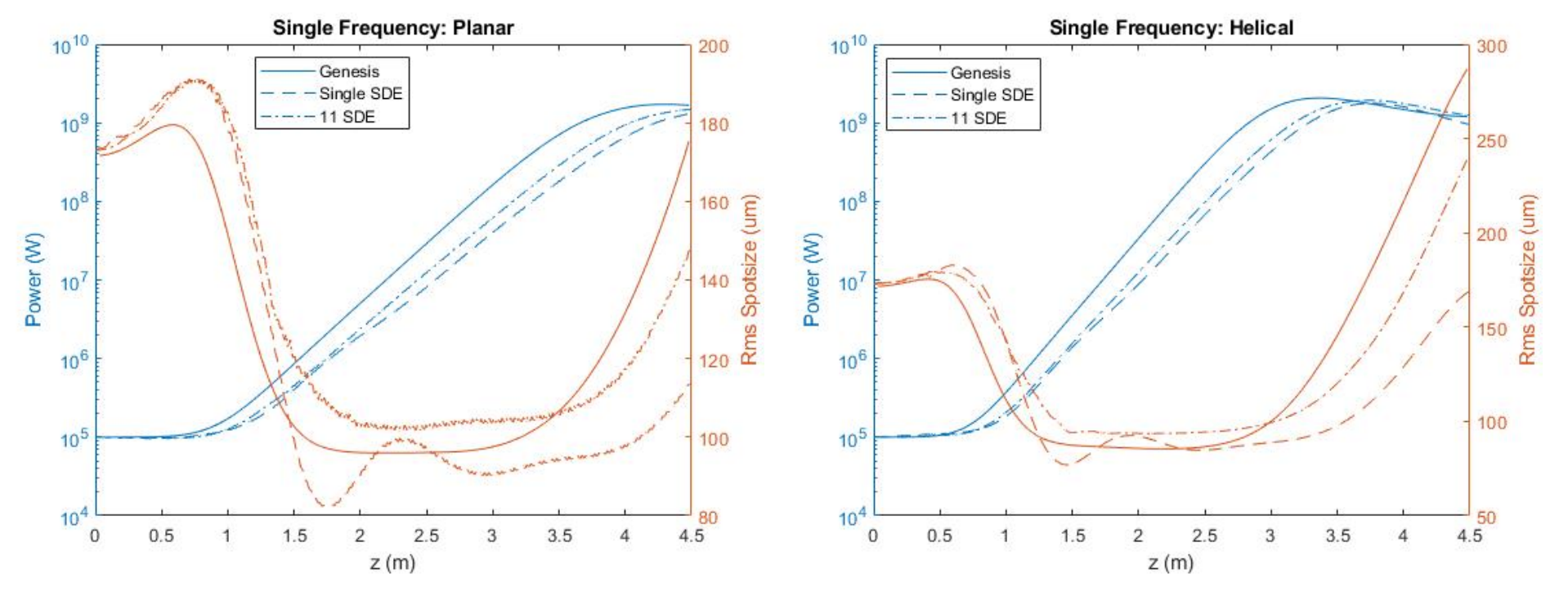 Summary
Inputs
Dimensions
Beamline position, cavity length

Frequency modes
Number of modes
Simulation bandwidth (fmin, fmax)

Spatial modes
Number of modes
Waist size
Waist position (shift from center of cavity)

SDE
B threshold

Seed radiation (gaussian)
Peak Field
Seed bandwidth
Shift seed pulse
GPT-FEL improves ability of GPT to simulate FEL interactions
Parallel processing over multiple-cores
Single-frequency and SDE to reduce modes and simulation time
Benchmarked against Genesis and experiment (waveguide)
[Speaker Notes: Similar results to Genesis for PAX and high efficiency experiments.
How long do simulations take?]